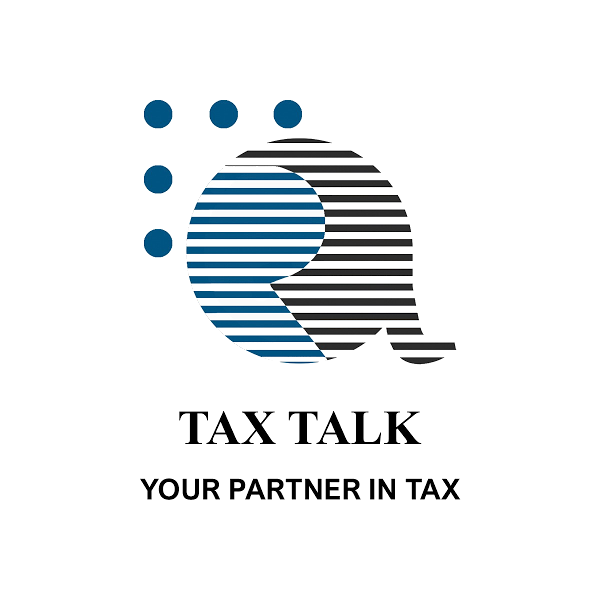 INCOME TAX OF SRI LANKA TECHNICAL ASPECTS IN SIMPLIFIED WAY
TAX EDUCATIONAL VIDEO SESSION No. 4 –						23.03.2021

Tax Residency (Sec. 69)
 		
		
ATHULA RANAWEERA (BSc., FCA, FCMA, FMAAT)email – athula@assentadvisory.lk, athula@ranaweeraasso.lk 
Phone – +94 777 305 123
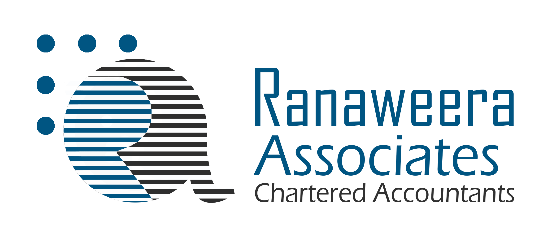 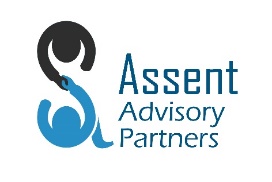 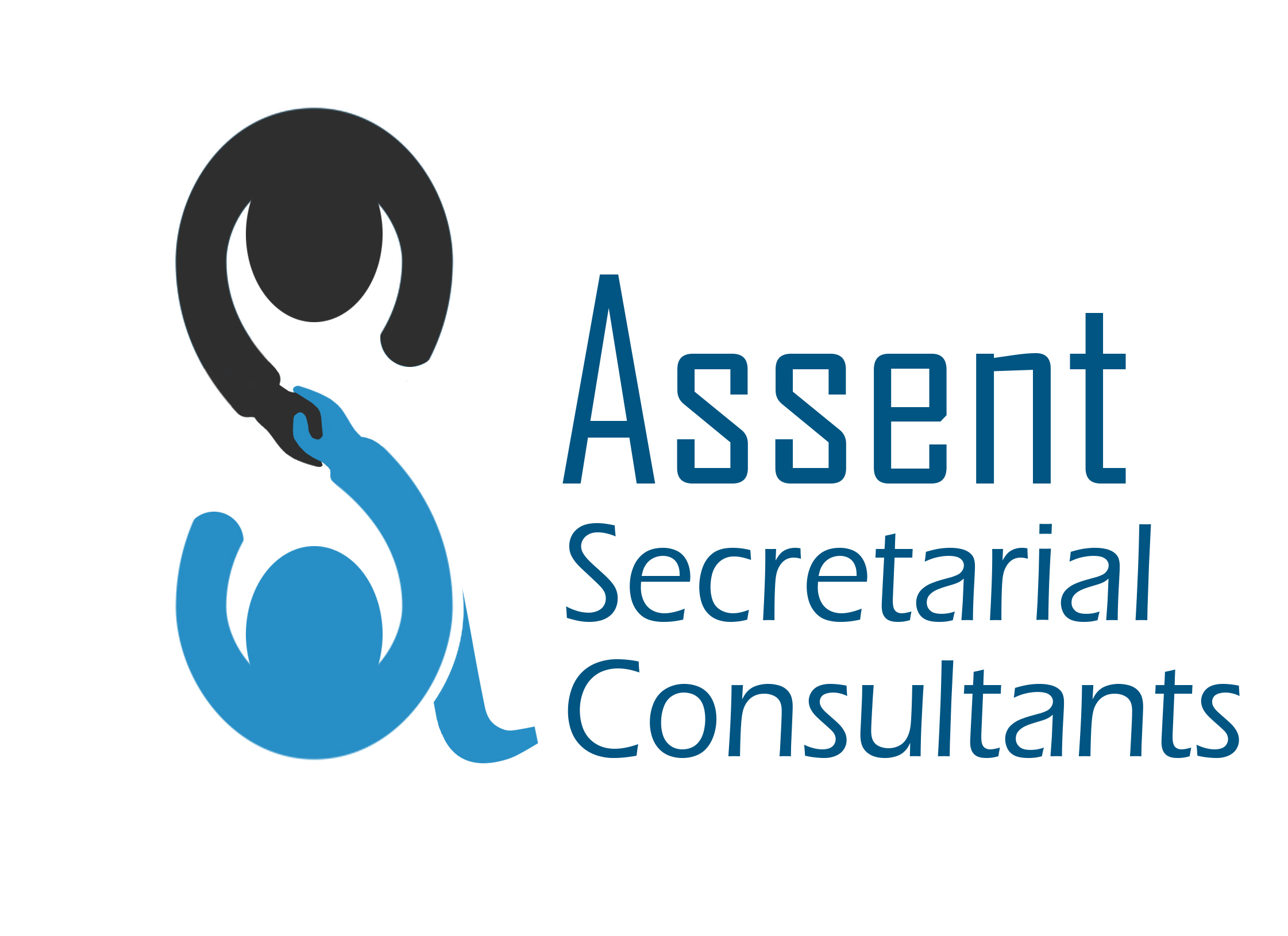 1
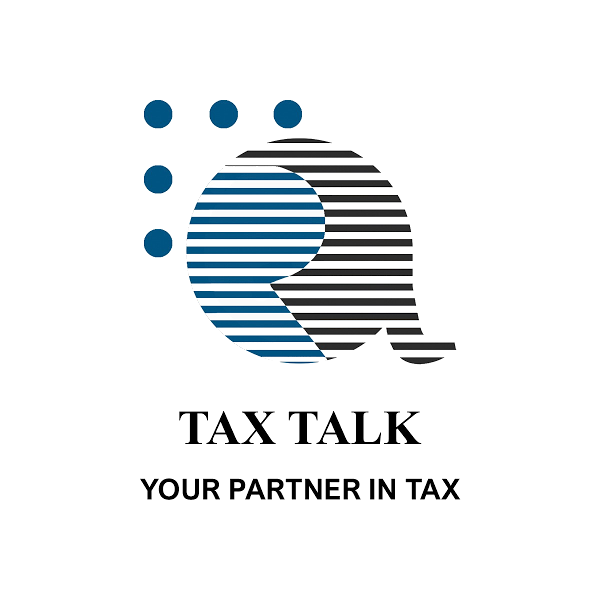 IMPOSITION OF TAX –Tax Residency (Sec. 69)
Why the Tax Residency is Important;

On what income, the IT payable in Sri Lanka (Sec. 4);
A resident person 		- on the world income
A non-resident person 	- on the income arises in /from Sri Lanka.

Not connected with Immigration & Emigration Residency? …………
2
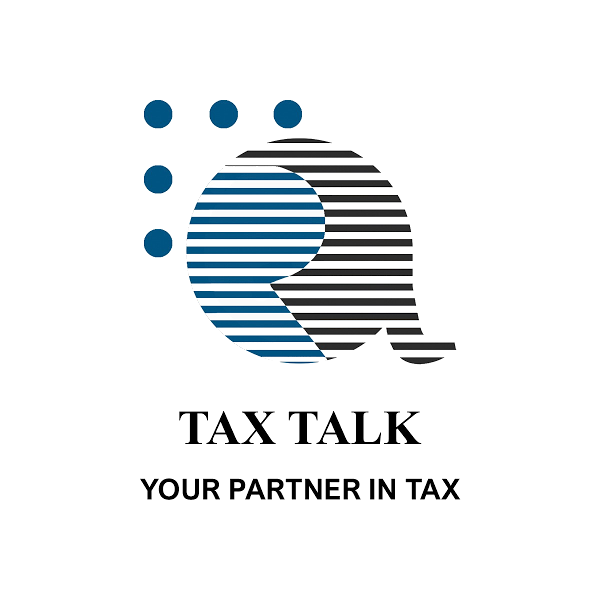 IMPOSITION OF TAX – Tax Residency (Contd.)
Individuals- 		: If resides in SL,
		: If present in SL aggregate to ˃ 183 days in any 12 months period
		commences/end during the year (Y/A),
		: If a Government official/employee and/or spouse posted abroad, 	or
		: If employed on a SL ship, during the period of employment.

Partnerships-  : If formed in SL, or
		: Mgt. and control of affairs of the partnership exercised in SL.
3
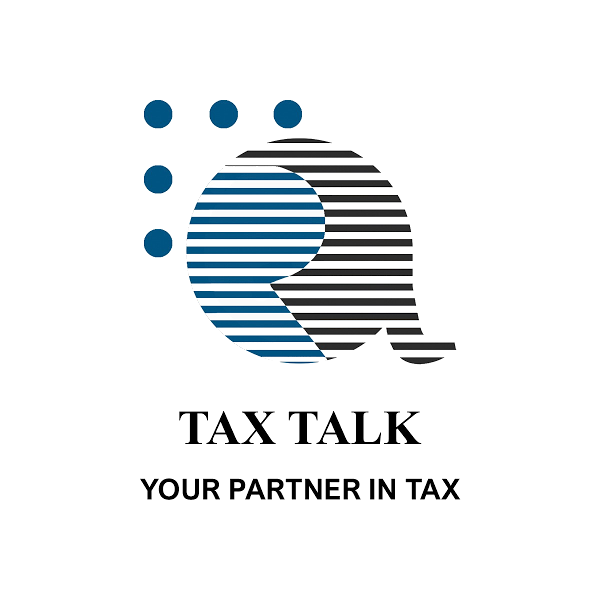 IMPOSITION OF TAX –Tax Residency (Contd.)
Companies- 	: Incorporated/formed under laws of SL
	: If it is registered* (Eg; Branch Offices) / the principal office is in SL, 	or
                      	: Mgt. and control of affairs of the company exercised in SL.
*Old Act meaning differs. Wordings of the Act No. 10 of 2006 is as follows; 
“Where a company or a body of persons has its registered or principal office in Sri Lanka, or where the control or management of its business are exercised in Sri Lanka, such company or body of persons shall be deemed to be resident in Sri Lanka.

Trusts-	: If it was established in Sri Lanka,
                      	: At any time a trustee of the trust is resident in SL, or
                      	: A SL resident person directs (influence) the trust’s mgt. decisions.
4
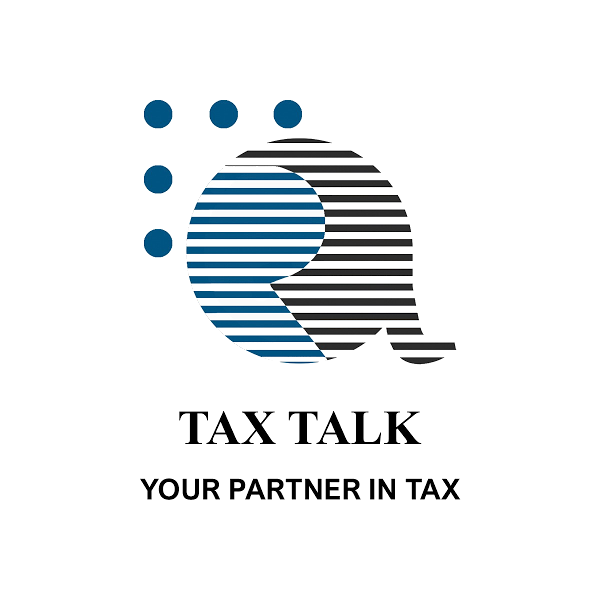 IMPOSITION OF TAX - IMPOSITION OF TAX –Tax Residency (Contd.)
Implications on Tax Residency
Some persons may be resident for tax in more than one country!
Effects? …………….
How are those issues manage?....................

Some persons may not be resident for tax in any country!
Effects? ………………..
How are those issues manage? ………………
5
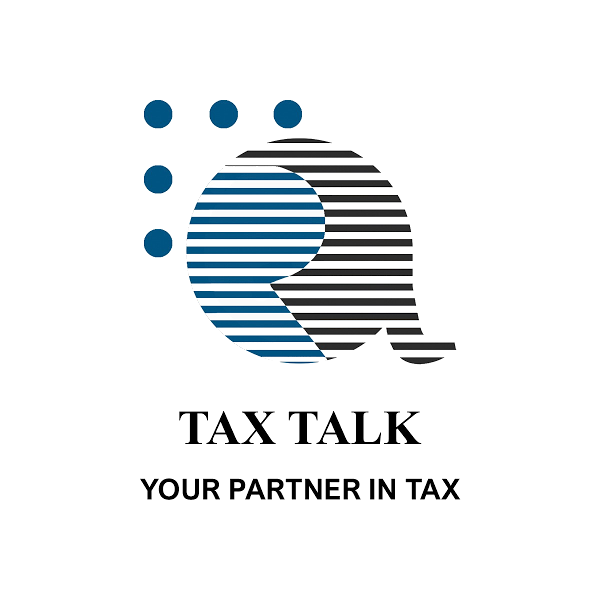 IMPOSITION OF TAX –Tax Residency (Contd.)
Why Double Tax Treaties/Agreements required?...............

Sri Lanka’s Double Tax Agreements? ………..
6
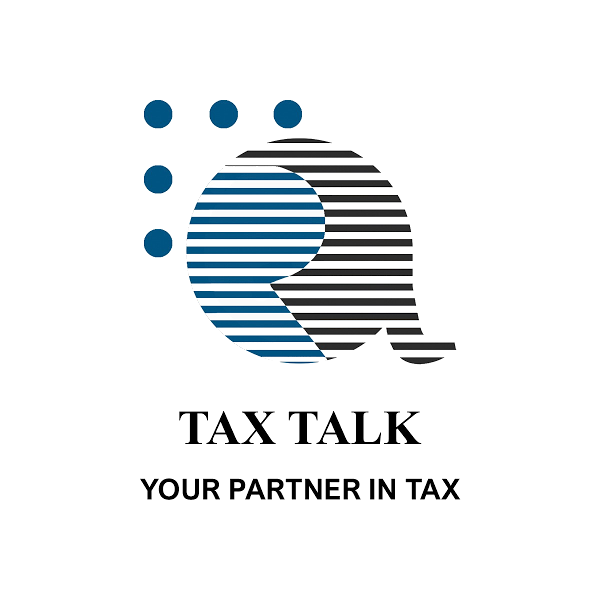 THE END OF VIDEO CLIP NO. 02 Tax Residency (Contd.)
Through the next few Video Sessions (No. 05 onwards) we will study each Assessable Income sources in depth.		
		Thank You for giving the opportunity to share the knowledge.
7
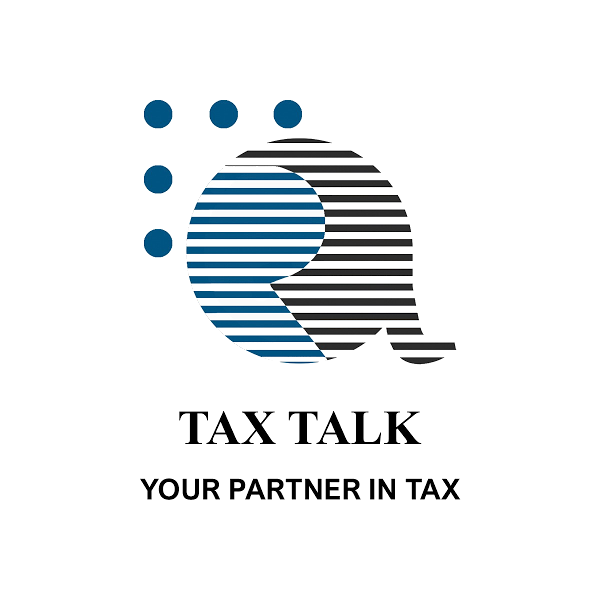 For further clarifications please feel free to contact ………
ATHULA RANAWEERA (BSc., FCA, FCMA, FMAAT)Managing Partner: Ranaweera Associates (Chartered Accountants) 
Managing Director - Assent Advisory Partners (Pvt) Ltd.
Assent Secretarial Consultants (Pvt) Ltd.

+94 777 305 123, athula@ranaweeraasso.lk	 athula@assentadvisory.lk
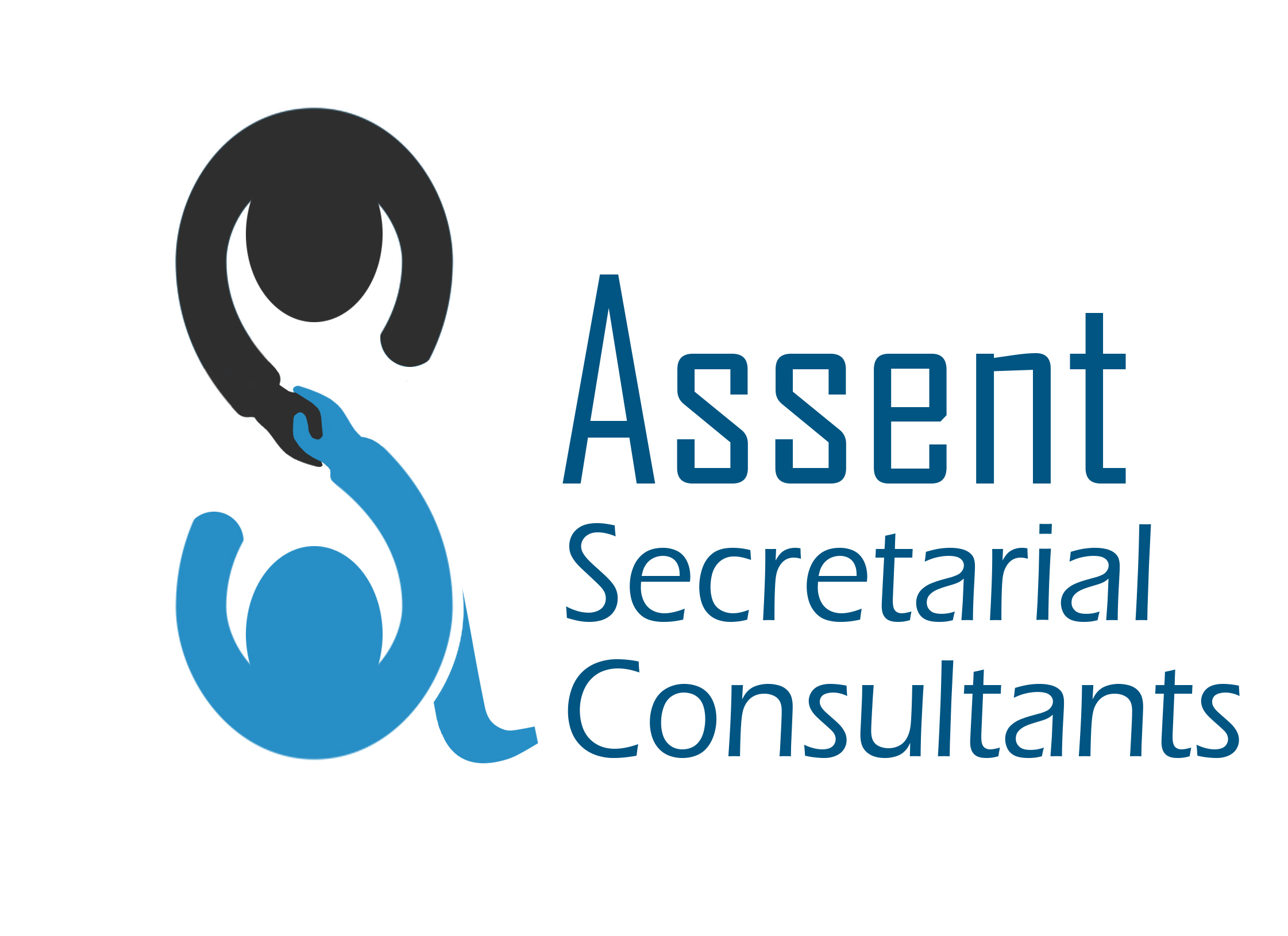 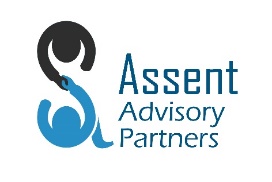 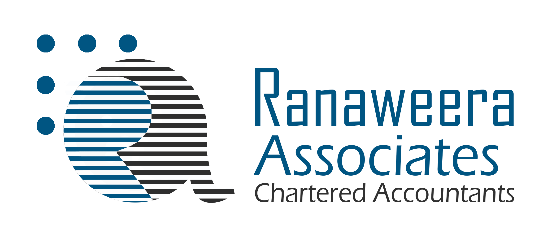 8